Famous Naturalists
Famous Naturalists
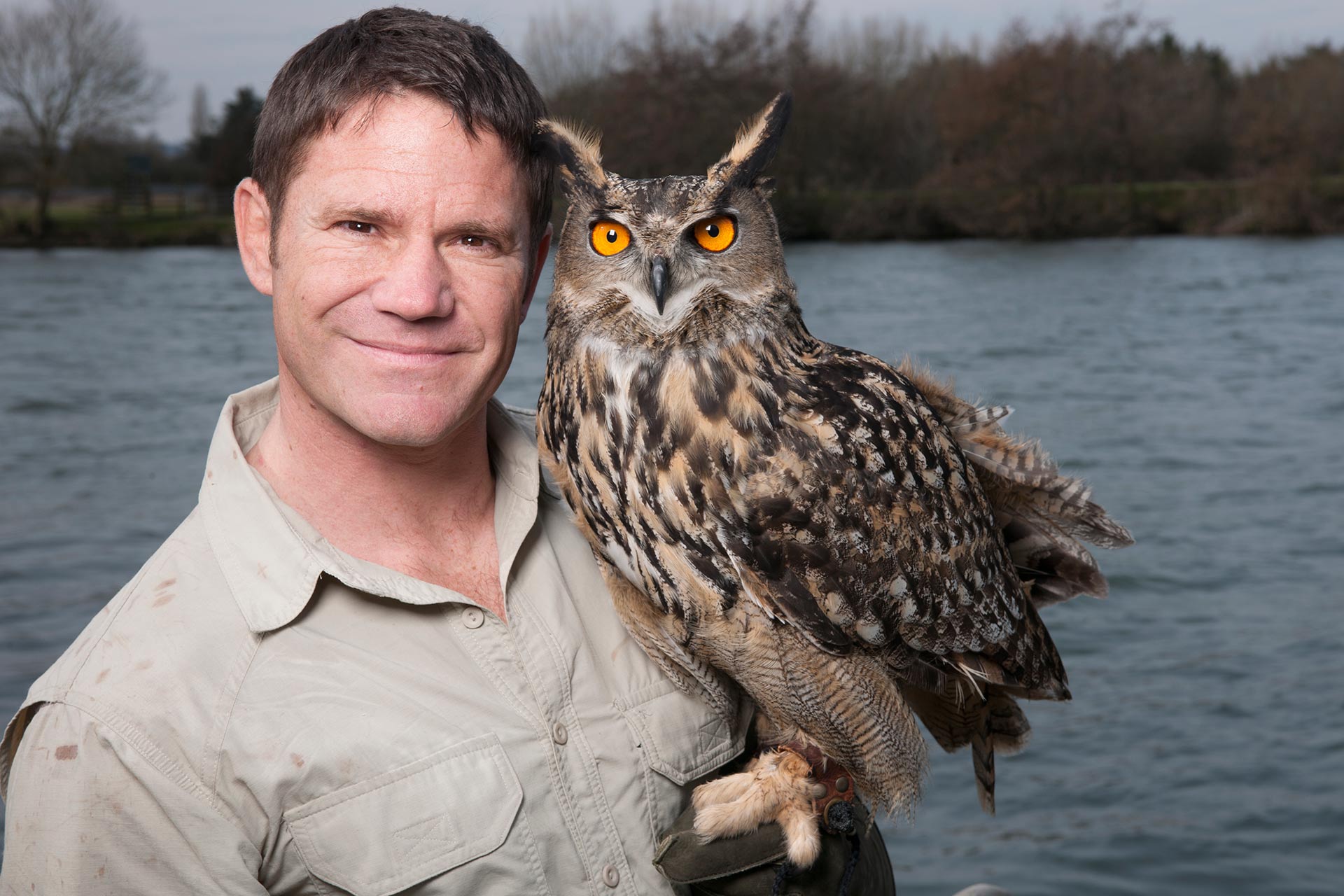 Who is this?
Steve Backshall
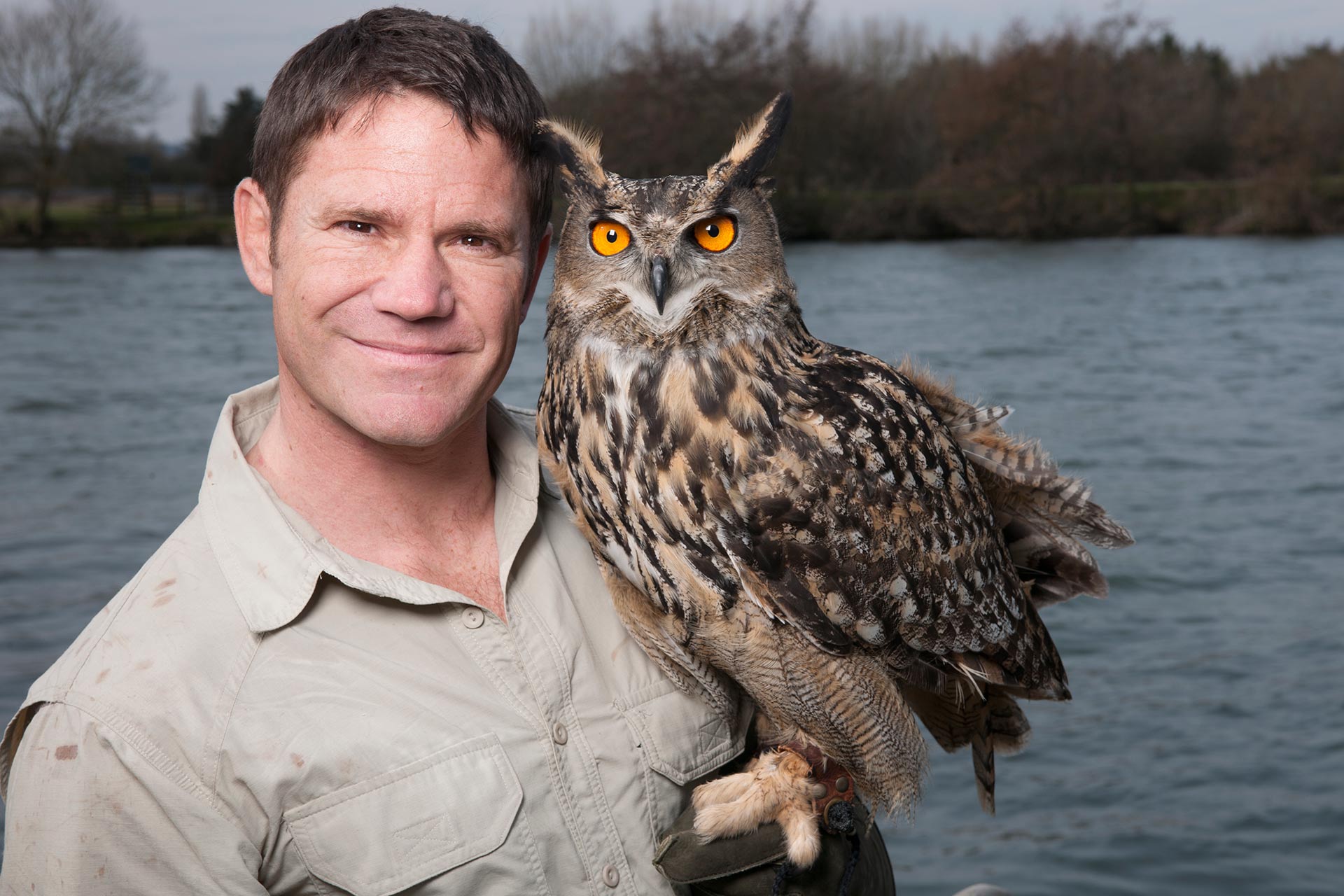 TV programmes, e.g. Deadly 60
Writer of 3 children’s stories and lots of non-fiction books
https://www.youtube.com/watch?v=ZfE5E1NLWoY
Famous Naturalists
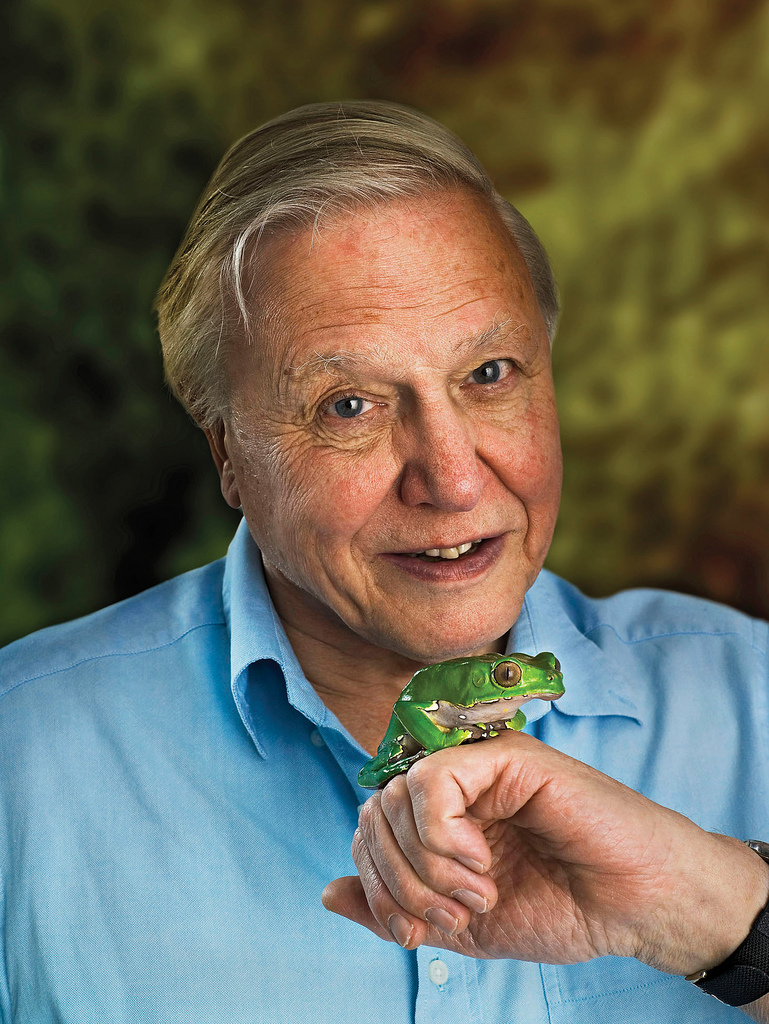 Who is this?
David Attenborough
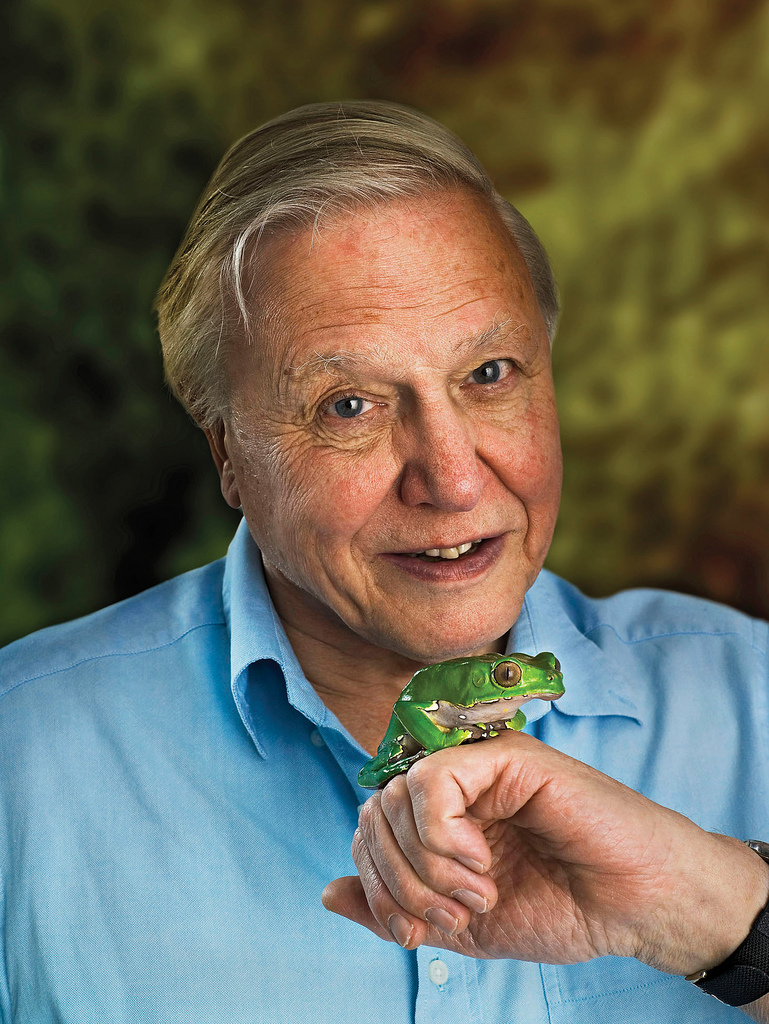 93 Years Old
Narrates documentaries about nature and animals e.g. Planet Earth
https://www.youtube.com/watch?v=ndMKTnSRsKM
Famous Naturalists
Who is this?
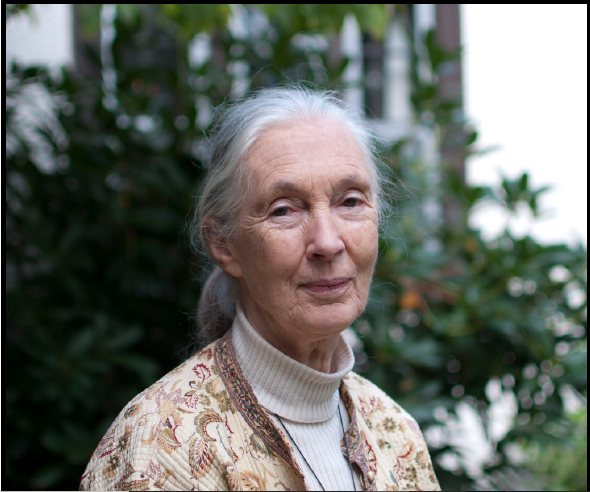 Jane Goodall
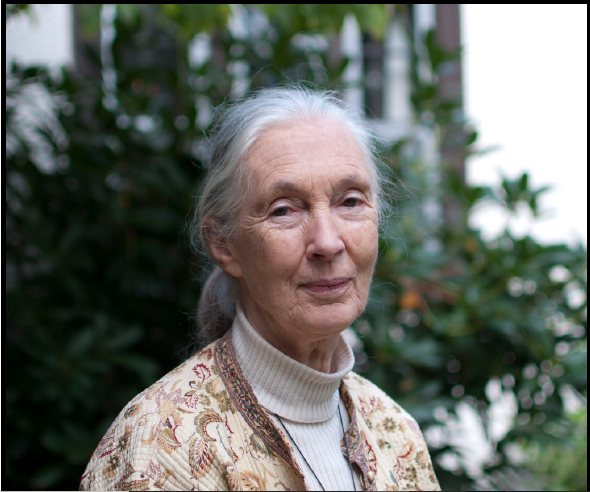 World’s foremost expert on chimpanzees
55 year study of family interactions of wild chimps
https://www.youtube.com/watch?v=bCVmfDuRpBc
Famous Naturalists
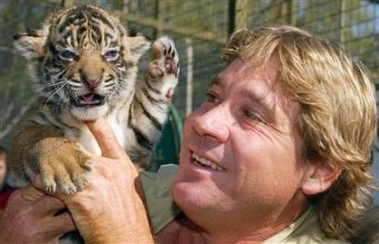 Who is this?
Steve Irwin
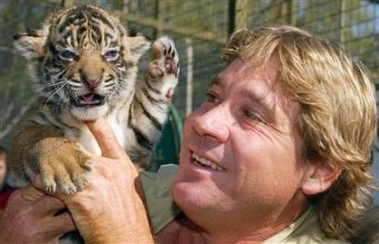 Nicknamed ‘The Crocodile Hunter’
From Australia
Zookeeper, Conservationist and TV Presenter
Died whilst filming a TV programme about Sting Rays
https://www.youtube.com/watch?v=ORIFhImbRjo
I can understand the importance of naturalists.
Pretend that you are one of these 4 people. Write a diary entry talking about how you felt after you had just filmed the video.
Also mention:
Why do you think your job is important?
What do you enjoy about your job?
What might be hard about your job?